Methods for copy number variation: hidden Markov model and change-point models
Copy Number Variation/Alteration
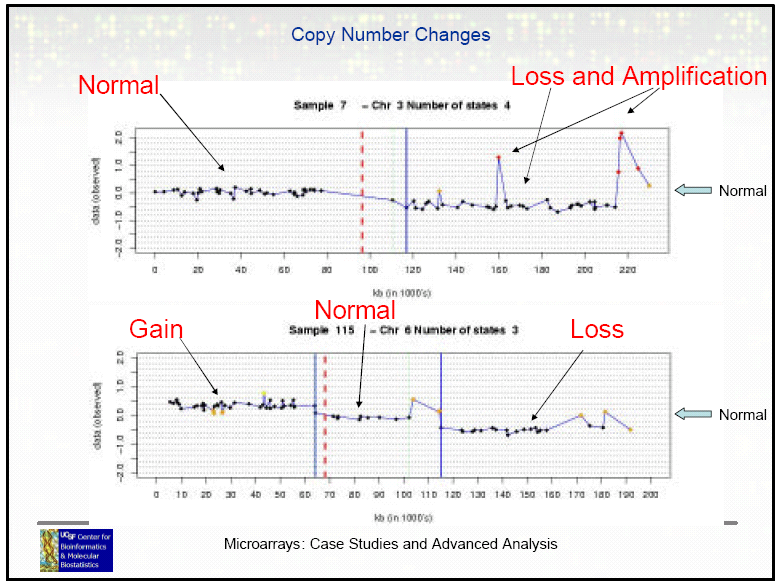 Technological improvement:

Array CGH  
2000-6000 probes in an array (using Bacteria Artificial Chromosome (BAC) clones at ~100kb in size).
Low resolution

SNP array 
Millions of probes in an array (using oligo probes targeted on known SNPs at 21-60 bp in length)
High resolution

Next generation sequencing
Measurement of each base pair
Highest resolution
Given data, how to call copy number variation? 

Goal: To partition probe units into sets with the same copy number and characterize genomic segments


Two elements to estimate:
 Copy number change location or regions
 Copy number change magnitude (amplification, deletion and fold change)
Methods
Threshold-based methods (single marker classification)
     (a) Direct thresholding from contrast experiments such as sex mismatched experiment, SKY or FISH. 
     (b) Thresholding from K-means clustering or mixture Gaussian model.
     (c) Moving average based thresholding.
Hidden Markov model (HMM)
Change-point model; Circular Binary Segmentation (CBS)
Wavelet analysis
Genetic local search
References
Methods:
(HMM) Hidden Markov models approach to the analysis of array CGH data (2004)
(CBS) Circular binary segmentation for the analysis of array-based DNA copy number data (2004)
(a Bayesian approach to extend change-point model) A versatile statistical analysis algorithm to detect genome copy number variation (2004)
(Wavelet) Denoising array-based comparative genomic hybridization data using wavelets (2005)

Review: 
Statistical issues in the analysis of DNA copy number variations (2008)
Computational methods for the analysis of array comparative genomic hybridization (2006)

Comparative studies:
A comparison study: applying segmentation to array CGH data for downstream analyses (2005)
Comparative analysis of algorithms for identifying amplifications and deletions in array CGH data (2005)
Gaussian mixture model
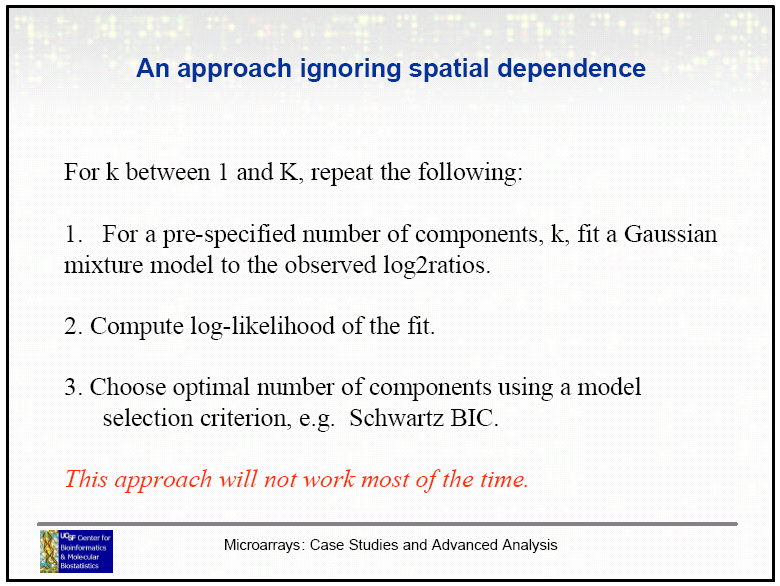 Gaussian mixture model
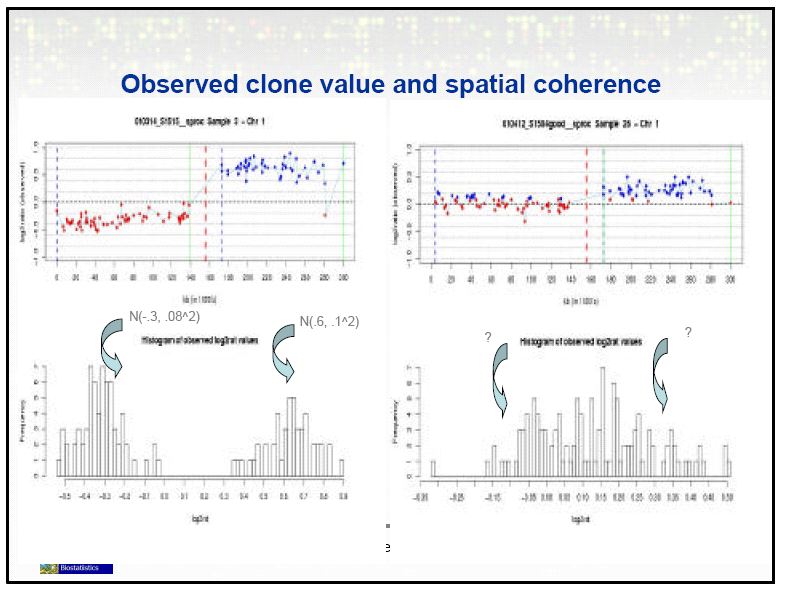 work well
doesn’t work
Gaussian mixture model
Change-point model
Change-point model
Binary segmentation procedure:
Change-point model
To apply to a CNV application, the hypothesis testing of the change-point model is applied iteratively to identify change points T1, T2,…, until the hypothesis testing is not rejected.

What’s the problem of this change-point model approach?

If there is a small CNV segment in between two long unchanged regions, the hypothesis testing will not be rejected in the first evaluation.

The problem is that the change points are detected one-by-one.  
=> Extension to “Circular Binary Segmentation”
Circular Binary Segmentation
Detect two change points at a time:
Circular Binary Segmentation
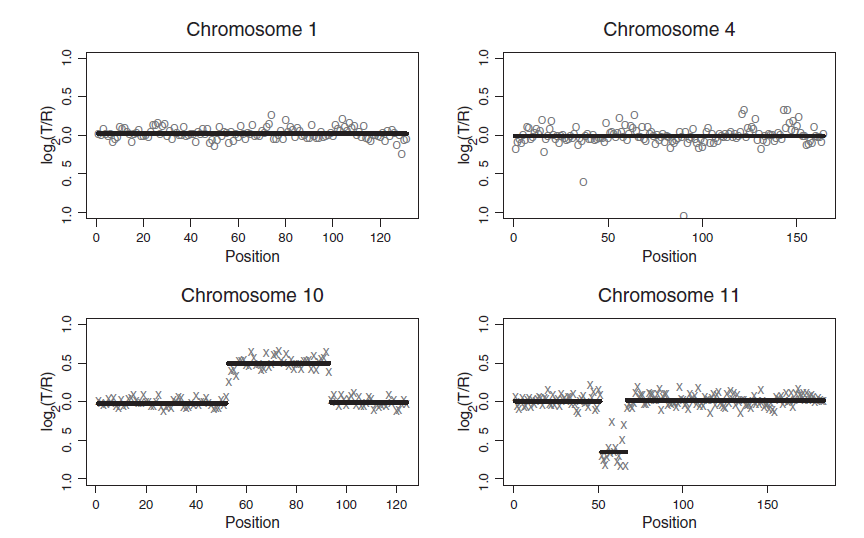 Figure 1. Olshen et al., 2004
Circular Binary Segmentation
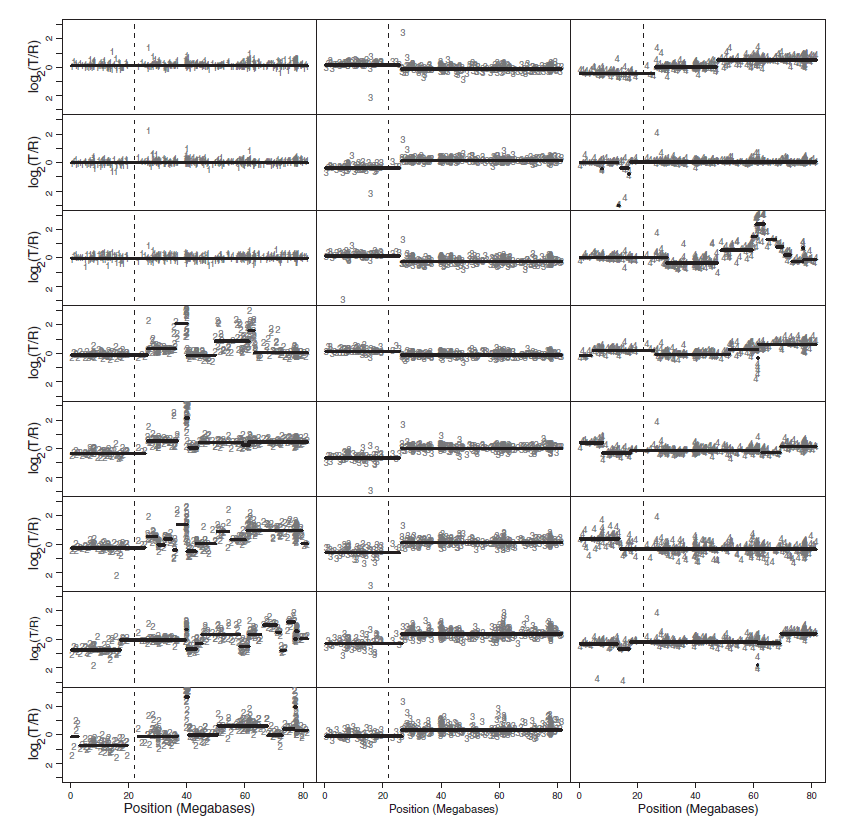 Figure 3. Olshen et al., 2004
Hidden Markov model
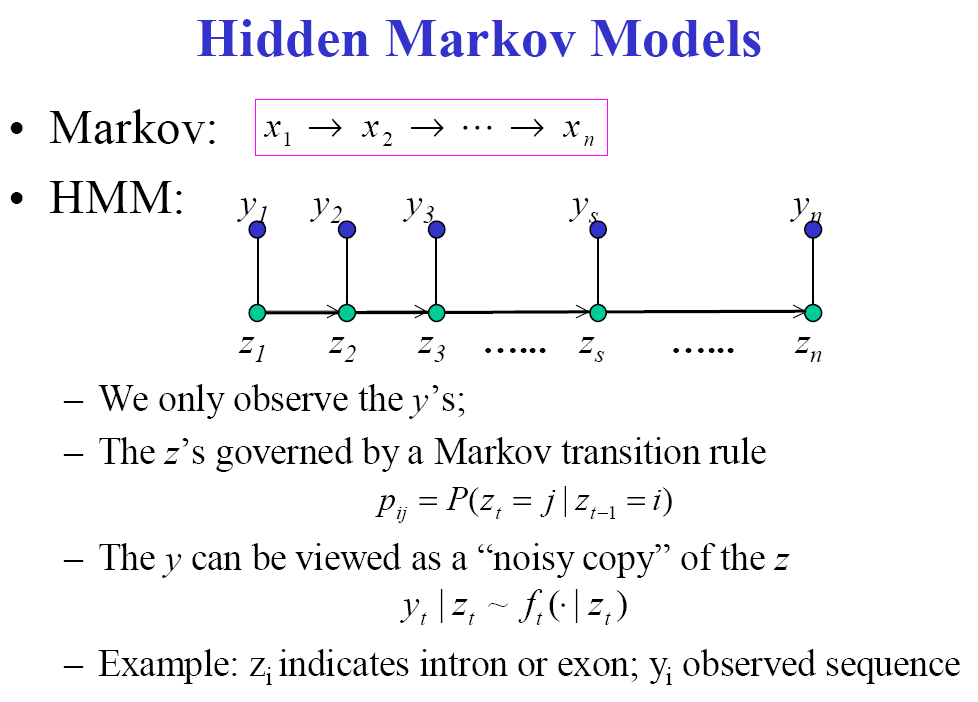 © Jun S. Liu
Hidden Markov model
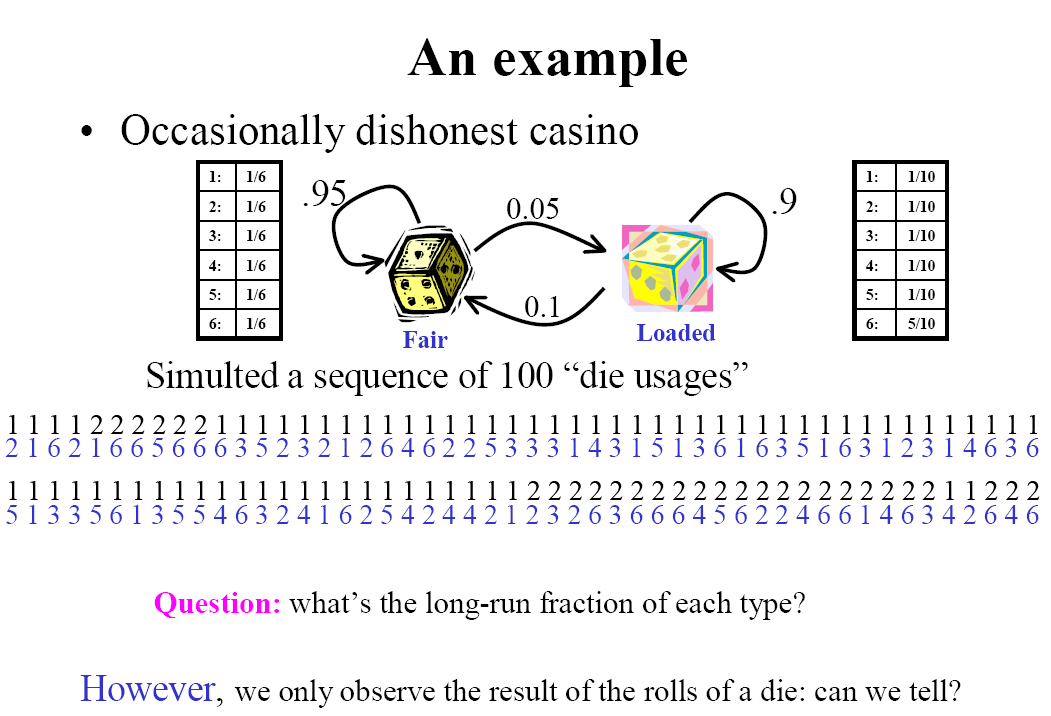 © Jun S. Liu
Hidden Markov model
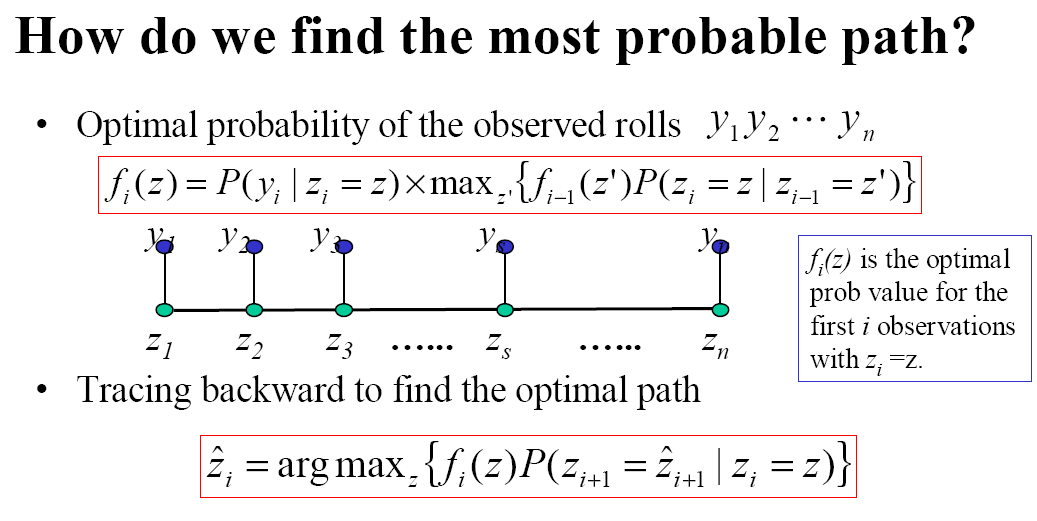 © Jun S. Liu
Hidden Markov model
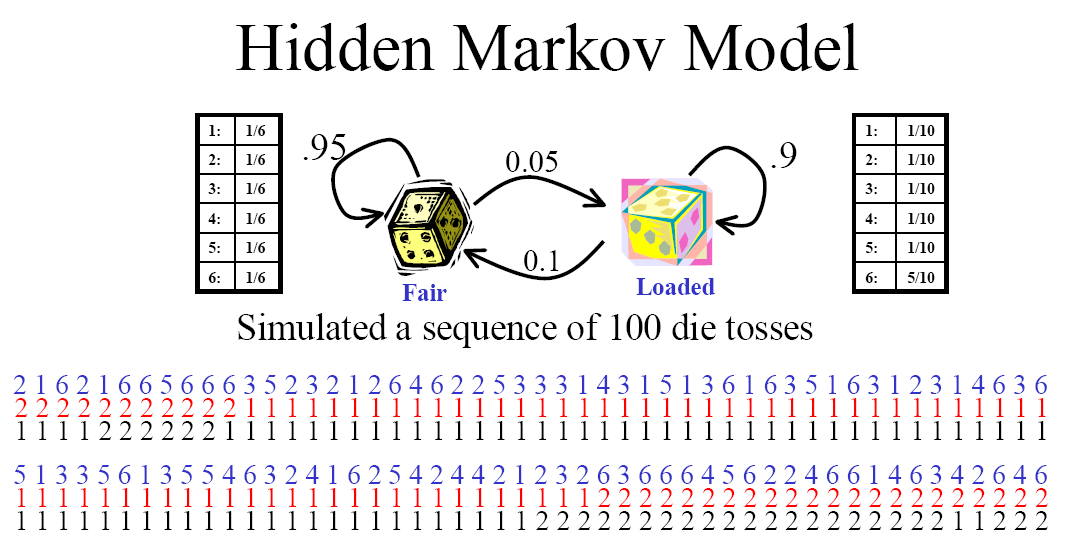 © Jun S. Liu
Hidden Markov model
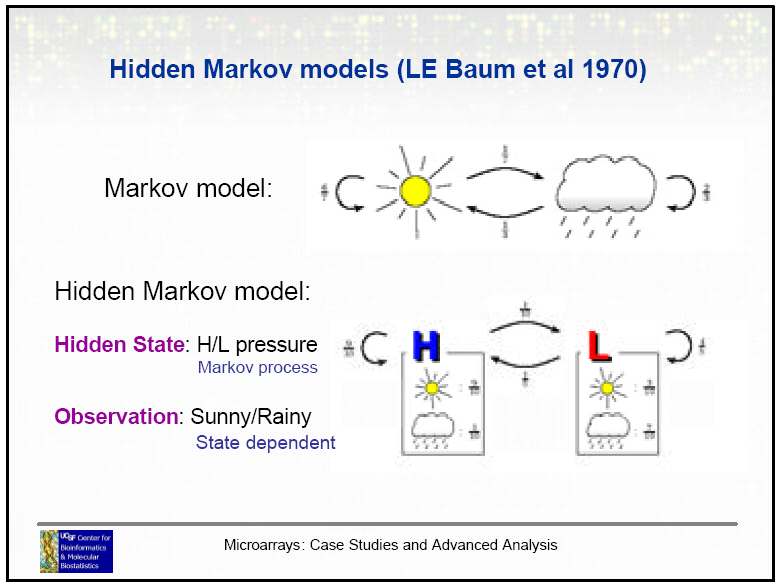 Hidden Markov model
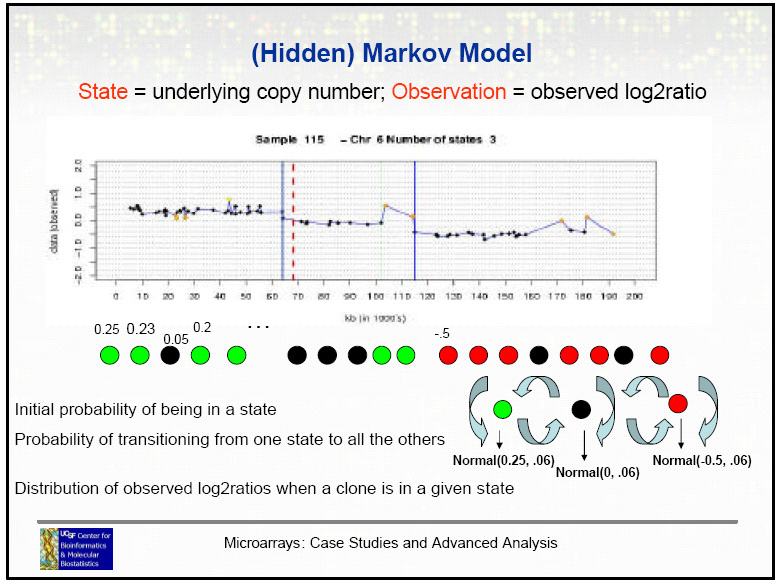 Hidden Markov model
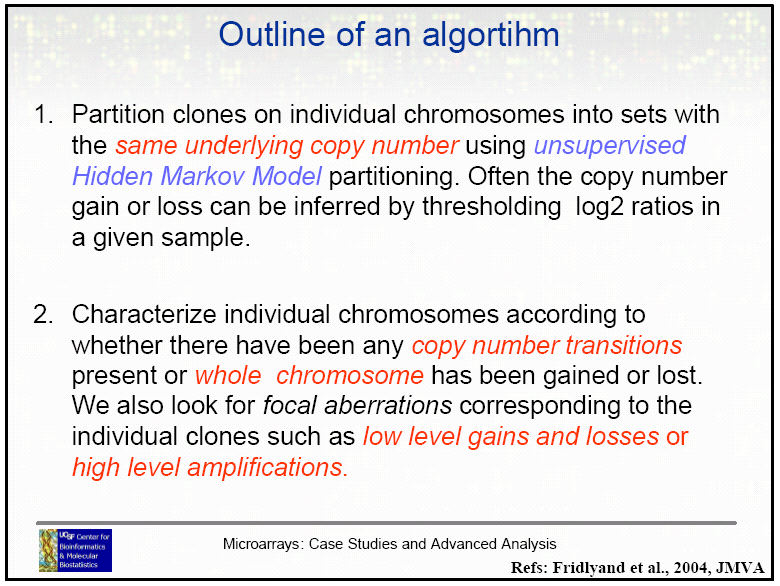 Hidden Markov model
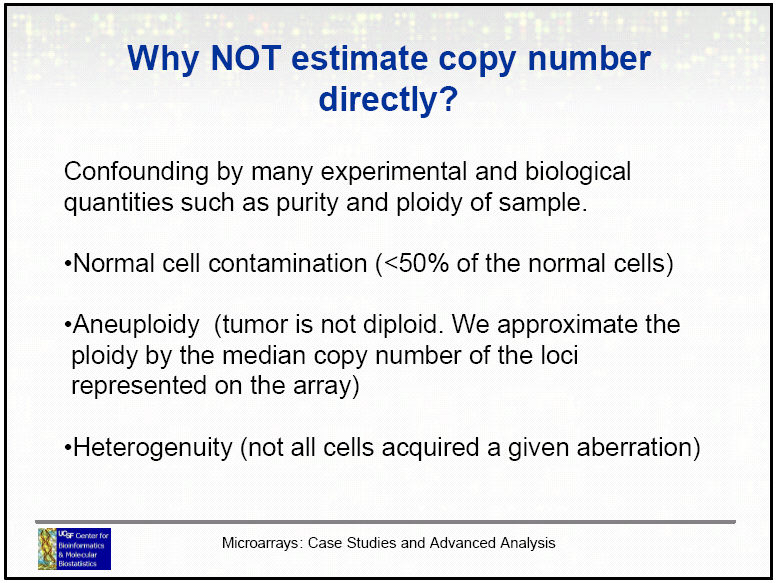 Hidden Markov model
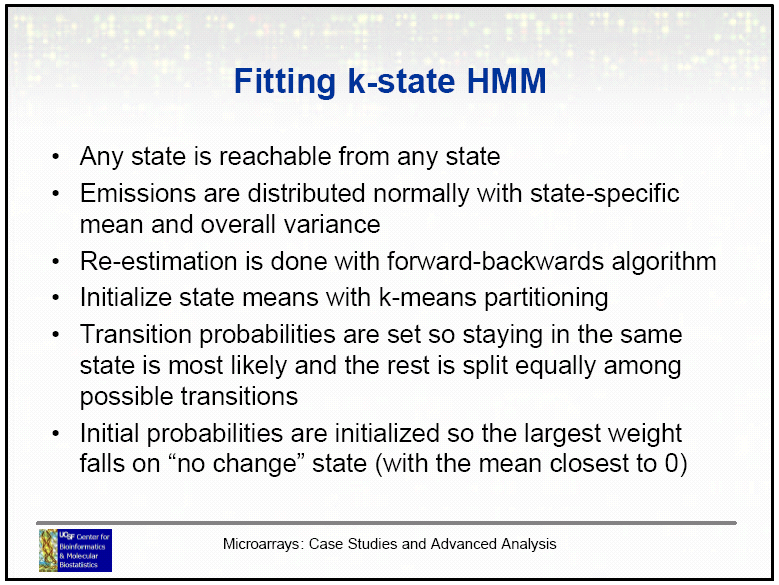 Hidden Markov model
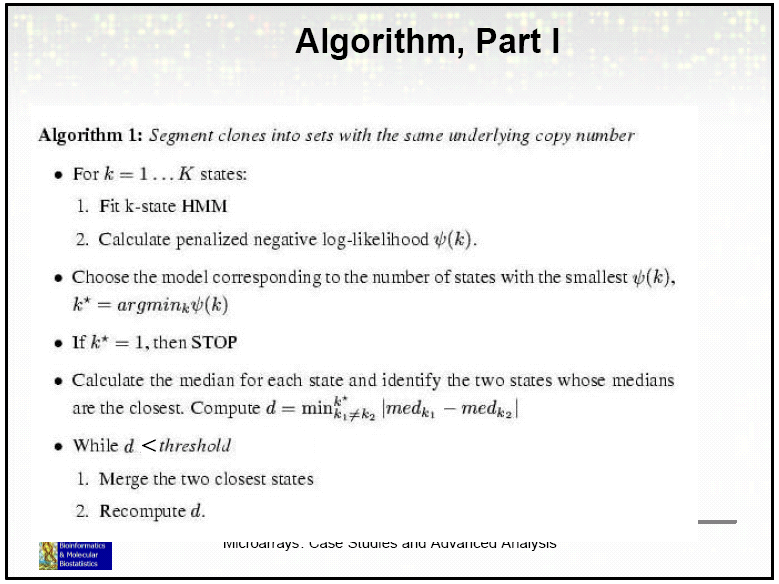 Hidden Markov model
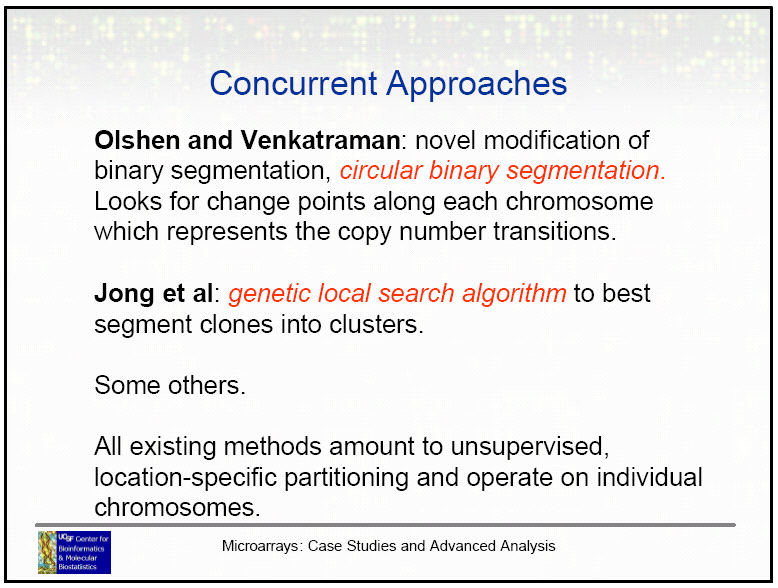 Hidden Markov model
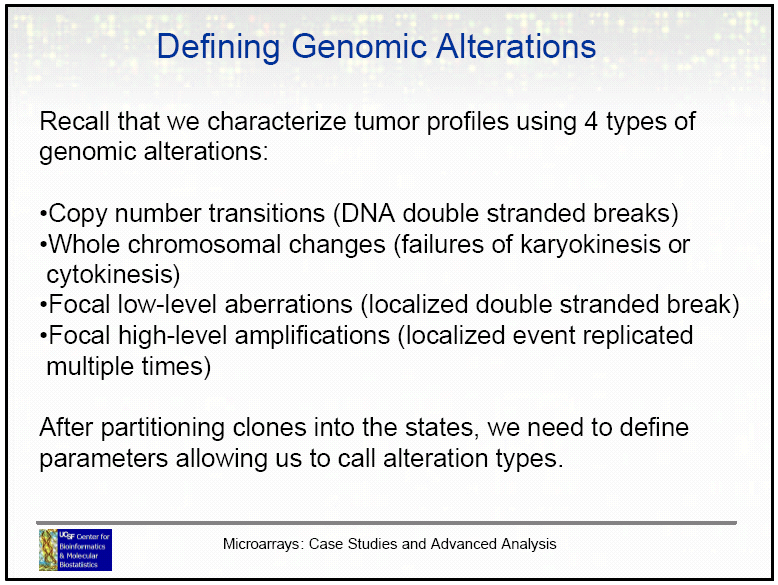 Hidden Markov model
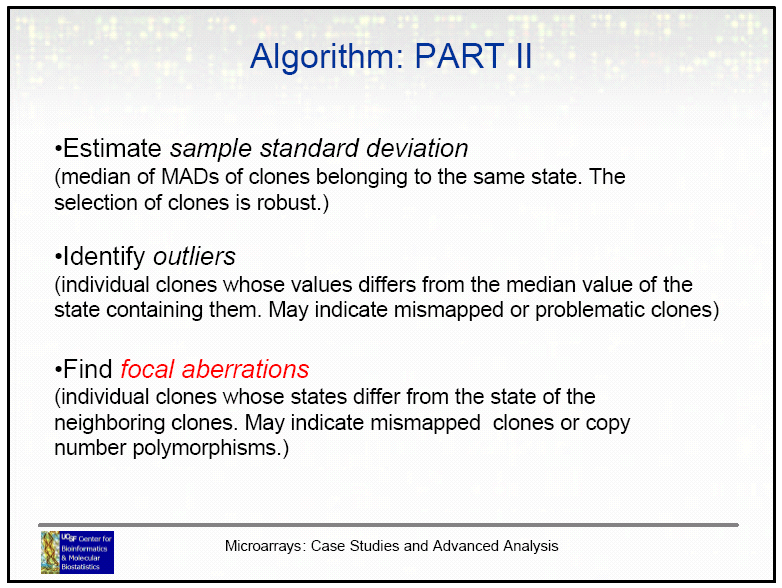 Hidden Markov model
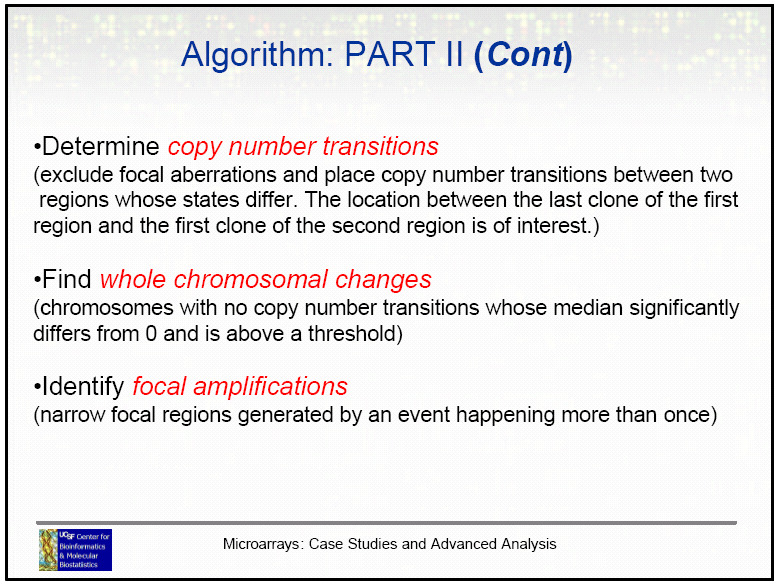 Hidden Markov model
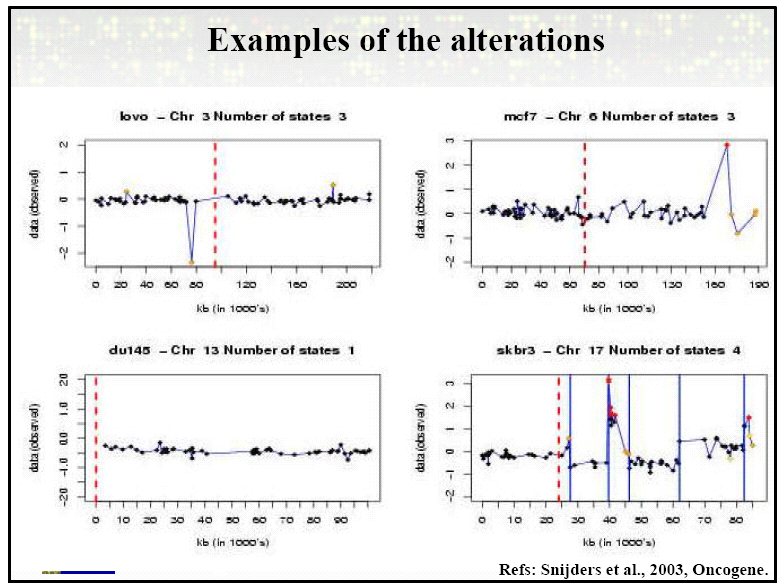 Hidden Markov model
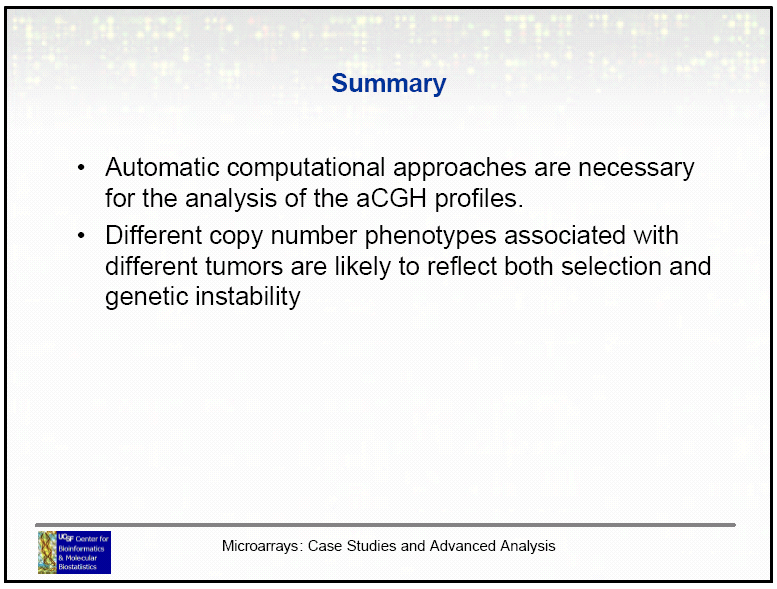 Currently, SNP array has mostly replaced aCGH for cheap price and very high density.
Hidden Markov Model
Hidden Markov Model (HMM) is widely used for sequential data analysis.
HMM is a simple case in Bayesian Networks (BNs)
It is a generative model: a model for randomly generating the observed data.  (compare to discriminative model)
It assumes large number of conditional independencies.
Computational complexity is low.
Graphical Representation
Hidden layer (unobserved states)
transition
emission
Observed Data
Questions
Evaluation:
Given the model and its parameters, what is the probability of generating the data we observed? (likelihood)
Decoding:
Given the parameters and observed data, can we know the sequence of hidden states? (When did the dealer use loaded dice?)
Learning:
If the probabilities (initial, transition, emission) are unknown, can we estimate them from the observed data? (Parameter estimation)
Array CGH Example (1)
In normal tissues, each of the chromosomes (except for X and Y) should have 2 copies.
In cancer tissues (or other disease), the chromosomes may suffer from events like amplification and deletion.  Thus the cancer chromosome will more or less than 2 copies.
Array CGH hybridize the cancer tissue and normal tissue, and measures the copy number change (log2 ratio).
Copy number change happens in segments.
Measured data is not perfect (noisy).
Array CGH Example (2)
Array CGH Example (3)
Evaluation
Find P(X=x) given all parameters, without knowing the probabilities.
A naïve thinking
P(X=x)=∑y P(X=x,Y=y)=∑y P(Y=y)P(X=x|Y=y)
We can brute force all the possible sequences of Y
Very expensive in computation (Not feasible)
But we can observe that in this formula, a lot of computations are redundant.  We can combine them to save time.
Forward Algorithm
Define: αnk=P(x1,…xn,yn=k)
Initialize: α1k=P(x1,y1=k)=πkP(x1|y1=k)
Iteration: αn+1k= P(xn+1|yn+1=k)∑i αniai,k
Finalize: P(x)=∑k αNk
Decoding
Local decoding:
Backward algorithm
yn*=argmax P(yn|X=x)
Global decoding:
Viterbi algorithm
y*=argmax P(y|X=x)
Backward Algorithm
Define: βnk=P(xn+1,…,xN|yn=k)
Initialize: βNk=1
Iteration: βnk=Σiak,iP(xn+1|yn+1=i)βn+1i
Finalize: P(x)=Σkα1kβ1k
Posterior: P(yn=k|x)=αnkβnk/P(x) ∝αnkβnk
Decoding: yn*=argmax P(yn|x)
Viterbi Algorithm
Goal: y*=argmax P(y|X=x) ≡ find max P(y,x)
Define: γnk=max P(y1,…,yn-1,yn=k,x1,…,xn)
Initialize: γ1k=α1k
Iteration: γn+1k=p(xn+1|yn+1=k) maxi γniai,k
Finalize: max P(y,x)=max γNk
Traceback:
In iteration, record the maximizer i for each γnk (n>1), i.e. record δn(k)=argmaxi γniai,k
yN*=argmax γNk
yn*=δn+1(yn+1*)
Learning
Parameters θ (initial, transition and emission probabilities/parameters) are usually unknown.
Here total S sequences (subscript s) are considered sharing the same θ
x is observed, y is unobserved
MLE: argmax L(θ;x)=argmax P(x|θ)=argmax ΣyP(x,y|θ) ------ Intractable
E-M algorithm (Baum-Welch algorithm)
E-M Algorithm
E-step (expectation):
Calculate the expectation of log-likelihood (sufficient statistic) given the current estimate θ(t) and observed data x
Q(θ|θ(t))=Ey|x,θ(t)[log L(θ;x,y)]
M-step (maximization):
Maximize Q(θ|θ(t)) and update the estimate of θ
θ(t+1)=argmaxθ Q(θ|θ(t))
Repeat E-step and M-step till convergence
Baum-Welch Algorithm
E-step:
ζs,n(i)=P(ys,n=i|xS, θ(t))
ξs,n(i,j)=P(ys,n=i,ys,n+1=j|xS, θ(t))  ------ exercise
M-step:
Initial: πi(t+1)=Σs ζs,1(i)/S
Transition: ai,j(t+1)=[ΣsΣn<Nsξs,n(i,j)]/[ΣsΣn<Nsζs,n(i)]
Emission: P(xs,n|ys,n=k) depends on the distribution type.  Generally, estimate the distribution parameters using ζ and ξ as pseudo-counts (partial/probability counts).
Repeat E-step and M-step till convergence
Tips
E-M algorithm aims to find the MLE
E-M algorithm is guaranteed to converge
E-M algorithm is not guaranteed to converge to the global maximum
When programming your own HMM, be aware of data underflow (numbers too close to zero)
Use log transformation
Store scale parameters in each iteration (Forward, Backward and Viterbi)
HMM and Other Methods
Naïve Bayes/Mixture Model
HMM
Yi
Y1
Y2
Y3
Xi
X1
X2
X3
Computer Program for HMM
R Package “HMM”
R Package “msm”
“HMM” toolbox for Matlab
…
Make your own code
Matlab, C, Java, …
Do not use pure R code (too slow)